العناصر الغذائية
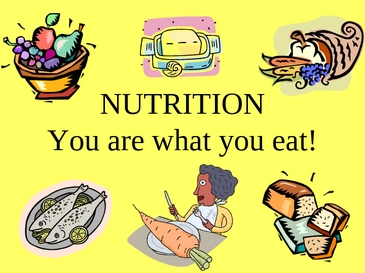 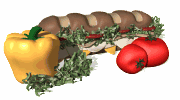 العناصر الغذائية
عبارة عن مجموعة من العناصر الكيمائية والمركبات العضوية التي يزودنا بها الطعام بمقادير محددة وتستخدم في الجسم لتوفير الطاقة والمواد التي تنظم النمو وتحافظ على الجسم وبناء وصيانة أنسجته ، وقد تقلل العناصر الغذائية مخاطر بعض الأمراض المزمنة
مكونات صلبة
مكونات سائلة
الماء
عناصر غذائية صغرى(مغذيات صغرى)
عناصر غذائية كبرى
(مغذيات كبرى)
البروتين
الدهون
الكربوهيدرات
الرماد (المعادن)
phytochemical compounds
كبرى
صغرى
اولا : الكربوهيدرات
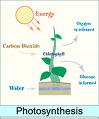 يبدأ صنع الكربوهيدرات في النباتات الخضراء بعملية
 التمثيل الضوئي(Photosynthesis)
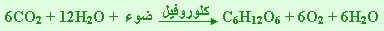 النشا والسيليلوز
يخزن في أجزاء النبات
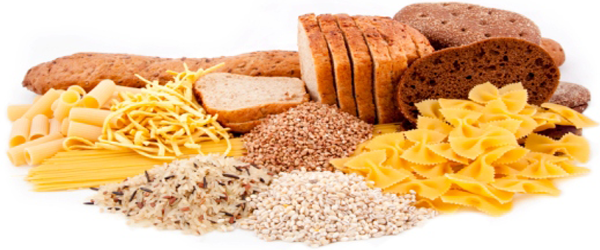 GUIDELINE 4
اهمية الكربوهيدرات
مكون أساسي لبعض أجزاء الخلية مثل السليلوز والأحماض النووية
مصدر رئيسي للطاقة الذي يحتاجها الكائن الحي ويخزن الجزء الزائد من الكربوهيدرات عن حاجة الجسم في صورة دهن وجليكوجين لحين الحاجة منها الية.
تحسن الطعم وتخفف من مرارة او حموضة الاغذية ومنها سكر السكروز
تكسب السكريات بعض الاغذية الالوان الذهبية والبنية الفاتحة نتيجة حدوث الكرملة عند صناعة الحلويات
تحفظ الاغذية من الفساد لكونها شرهة للماء فتخفض نسبة الماء الحر الذي يلزم لكثير من عوامل الفساد
تنتشر بكميات كبيرة في الطبيعة (نصف الغذاء المتوافر في العالم كالحبوب والخضروات والفواكه)
سهلة التخزين لفترات طويلة دون التعرض للفساد.
تقسيم الكربوهيدرات تبعا لتركيبها الكيميائى  (Carbohydrates)
3-8 
ذرات كربون
أكثر من 10
جزيء من السكريات الأحادية
2
جزيء من السكريات الأحادية
العسل- الحبوب
أهم مصادرة: البذور- الحبوب (الارز والقمح والشعير والشوفان) -  البطاطس والبطاطا بينما السليلوز غير محلل بواسطة انزيمات القناة الهضمية بالانسان
أهم مصادرة: البنجر – القصب
 – الاناناس-  الفواكه
الفواكه والعسل
الالياف الغذائية Dietary Fiber
تلقى اهتماما خاصا لأنها تحافظ على الحركة المعدية وتقلل من الامساك نتيجة لامتصاصها الماء اثناء مرورها في الجهاز الهضمي.
وتقسم إلى نوعين
أهم مصادر الالياف الغذائية
 توجد الالياف الغذائية في الاغذية من مصادر نباتية مثل البقوليات والمكسرات والحبوب الكاملة والخضروات والفواكه
الاحتياجات الغذائية من الكربوهيدرات
 يجب ان لا تقل الكمية المتناولة عن 100 جم من الكربوهيدرات يوميا ، علي أن تحتوي الوجبات (200-300جم من الكربوهيدرات) وذلك بنسبة 50-60 % من احتياجات الطاقة الكلية اليومية للشخص
فوائد الالياف الغذائية
تحمي من أمراض القلب.
تمنع امتصاص الكوليسترول.
تسرع من تخليص الجسم من المواد السامة والمسببة للسرطان.
مواد مالئة حيث انها لا تمد بالطاقة ولا بالعناصر الغذائية فهي هامة لخفض الوزن.
تمنع الامساك بسبب وجود مجاميع OH والتي تحفز من امتصاص الالياف للماء ويحفز من انزلاق الفضلات خارجها وبالتالي تقلل من فرص حدوث البواسير.
تقلل من امتصاص السكريات من القناة الهضمية مما يساعد على تنظيم مستوى السكر بالدم وبالتالى فهى مفيدة في مرضى السكرى
وظائف الكربوهيدرات
1- تعتبر الكربوهيدرات المصدر الأول للطاقة ويمد الجسم بـ 4 سعرات حرارية .
2-تؤدي دوراً حيويا في المحافظة على سلامة الكبد لتأدية وظائفه بكفاءة .
3-يستخدم الكربوهيدرات الممتصة(جلوكوز) لتأمين احتياجات خلايا الأنسجة من الطاقة
4-الجلوكوز هو المصدر الرئيسي للطاقة الجهاز العصبي وانسجة الرئة والمخ.
5 -تنظيم أيض الدهون حتى يتم تأكسد الدهون طبيعيا لأن انخفاض الشديد في كمية الكربوهيدرات في الوجبة فإن أيض الدهون يتم بمعدل اسرع مما يراكم بعض المركبات الوسطية غير المؤكسدة فيسبب الجفاف وزيادة حموضة الجسم.
6-التخلص من السموم: وجود حامض الجلكويورنيك له القدرة على الارتباط ببعض المركبات والادوية وطردها خارج الجسم.
7-وظائف أخرى (انتاج فيتامين ب من البكتريا-تكوين الانسجة الضامة –تكوين الاحماض النووية-منع تجلط الدم-زيادة امتصاص الكالسيوم والحديد لتحول اللاكتوز إلى لاكتيك في الامعاء.
ثانيا :البروتينات Proteins
تعريف البروتين
مركبات عضوية تحتوي على الكربون والهيدروجين والاكسجين بالإضافة الى النيتروجين. وبعضها يحتوي على الكبريت
البروتينات من العناصر الغذائية المهمة جدا، تدخل في بناء انسجة الجسم وصيانتها، وهي اصل الحياة ، تشكل 20% من وزن الجسم ،50% من هذه الكمية موجودة في العضلات ،20%بالعظام والغضاريف ،10%في الجلد.
- يصبح البروتين  مصدر للطاقة أذا تم تناوله بكميات كبيرة  مقارنه بالكربوهيدرات والدهون.
- كما يعتبر مصدر للأحماض الأمينية لنمو الإنسان
احتياجات البروتين
تتوقف كمية البروتين التي يحتاجها الجسم في وجبته على عدة عوامل:
-كمية البروتينات اللازمة لتعويض البروتينات التي فقدت في البول والبراز والجلد ونمو الاظافر والشعر
-كمية البروتينات اللازمة لنمو الانسجة والصيانة.
وبالتالى فان الاحتياجات هى:
-احتياج البالغين من ذكور واناث 0.8جم /كجم من وزن الجسم ، بمعنى إذا كان وزن الجسم 70 فإن احتياج الجسم هو 56جم بروتين وهو ناتج من 70ضرب 0.8
-احتياج الرضيع 2.2 جم / كجم خلال الستة شهور الاولى من السنة الاولى
-احتياج الرضيع 1.6 جم /كجم خلال الستة شهور الاخيرة .
-احتياج المرأة الحامل 1.3 جم / كجم
تركيب البروتين
تتألف البروتينات  من سلاسل من الاحماض الامينية مرتبطة مع بعضها بروابط ببتيدية
تقسيم الأحماض الأمينية إلى قسمين تبعا لقدرة الجسم على تكوينها
أهم مصادر البروتينات:
تتوافر البروتينات بنسب متفاوتة في مجموعة واسعة من الاغذية الحيوانية والنباتية .
-الاغذية الحيوانية تتميز بأنها تحتوي على جميع الاحماض الامينية الاساسية عالية القيمة الحيوية.
-الاغذية النباتية ينقصها واحد أو أكثر من الاحماض الاساسية (منخفضة القيمة الحيوية).
أهم وظائف البروتين بالجسم
1-النمو والصيانة: ومن أمثلتها ، نمو الشعر –الاظافر والجلد(أحماض امينية محتوية على الكبريت)
2-تكوين العضلات واعضاء الجسم والغدد الصماء
3-يكون نخاع العظام والأسنان.
4-تصنيع البروتينات التركيبية في الجسم (الكولاجين الذي يربط الخلايا مع بعضها والميوسين المسئول عن انقباض العضلات.
5-اصلاح انسجة الجسم وترمميها مثل تعويض الانسجة التالفة للأمعاء (4-6أيام)
6-الطاقة :مصدر ثانوي يمد الجسم بالطاقة على حساب البناء والصيانة والنمو كل اجم يعطي 4 سعر ولكنه مصدر غالي ومكلف ومرهق للكليتين.
7-اتزان السوائل: ينظم البروتين توازن السوائل داخل الجسم وخارج وفي الاوعية الدموية خلاياه جزئيا بسبب كبر حجم جزيئاتها مما لا يمكنها من المرور من خلال اغشية الخلايا 
8-المحافظة على الضغط الاسموزي: تعد البروتينات مهمة جدا للمحافظة على الرقم الهيدروجيني في وضع متعادل (7.2(PHبسبب احتواء البروتينات على COOH, NH2
9-تكوين المركبات الرئيسية (الهرمونات-الانزيمات-الاجسام المضادة)
ثالثا: الدهـــــون   Lipids
تشمل الليبيدات كلمة الدهون والزيوت تمد الجسم بحوالي 30-35% من احتياجات الطاقة يوميا.
 تحتوي على جميع الاحماض الدهنية الاساسية. تحتوي على جميع الفيتامينات الذائبة في الدهون
تقسيم الاغذية حسب محتواها من الليبيدات
- غنية بالدهون (أكثر من 10 % ): مثل الأعذية الحيوانية والزيوت النباتية –صفار البيض)
-متوسطة (2-10%) : مثل الحليب وبعض اللحوم.
-فقيرة (لا يزيد عن 2% ): مثل الخضروات والفواكه.
الدهون (الجلسريدات) الثلاثية
- تتكون الجلسريدات الثلاثية من اتحاد جزيء جلسرول مع 3 احماض دهنية تسمى الرابطة بالرابطة (الاستيرية).
-95% من الليبدات في الوجبة على شكل جلسريدات ثلاثية .
الجلسريدات الثنائية والاحادية فتتكون من اتحاد الجلسرول مع حمضيين دهنيين أو مع حمض واحد على التوالي.
تقسيم الدهون حسب احتوائها على روابط مزدوجة
وظائف الدهون
تعتبر الدهون مصدراً للطاقة: حيث أن [الجرام الواحد من الدهون = تمد الجسم بـ 9 سعر حراري] أي 2 :1 مرة مثل التي تعطيها البروتينات والكربوهيدرات 4 سعر حراري. 
تمد الجسم (بالأحماض الدهنية الأساسية) التي لا يستطيع الجسم أن يصنعها. 
تعطي شعوراً بالشبع لمدة طويلة. وذلك لبطيء هضمها. 
تعمل الدهون كوسادة حول العظام والأعضاء الداخلية. وتحميها من الصدمات وتحفظها من الإنزلاق. 
تعمل الدهون علي تحسين طعم الغذاء وبخاصة (الخضر والبقول والنشويات) الفقيرة في الدهن 
وجود الدهن بجانب الكربوهيدرات في الغذاء يحمي البروتين من الاحتراق، لتوليد الطاقة 
تعمل الدهون علي تليين الفضلات وسهولة مرورها في الأمعاء الغليظة وتخلص الجسم منها
الاحتياجات اليومية للدهون
لا يوجد توصيات تحدد كميات الدهن في الوجبة الغذائية اليومية ،
 حيث ان كمية في الغذاء تتوقف علي عدة عوامل منها الحالة الصحية ودرجة نشاطه ، والعادات الغذائية. 
يجب الا تزيد النسبة المئوية للدهون عن 30%  من احتياجات الطاقة الكلية في اليوم الواحد للشخص السليم.
 علي أن تكون 10%  من هذه  الطاقة الكلية  مصدرها الدهون المشبعة  ، 20% دهون غير مشبعة
رابعا الفيتامينات   Vitamins
مركبات كيميائية عضوية توجد بكميات قليلة في الطعام وهي ضرورية ولازمة للحياة حيث تقوم بتنظيم عملية البناء والهدم بجسم الإنسان ولا تنتج طاقة وتقوم الفيتامينات بمساعدة الإنزيمات وتعمل كإنزيمات مساعدة      co-  enzymes  وبذا تساعد جميع التفاعلات داخل الجسم لتحدث بدقة وبسرعة عالية وانضباط تام
أنواع الفيتامينات
فيتامين أ Vitamin A
وظائفه:
يدخل في تركيب العظام والأسنان.
يحافظ على الطبقة الخارجية من الجلد والأغشية المخاطية المبطنة للأمعاء والجهاز التنفسي والعين (قرنية العين )والغدد
تدخل في تركي الحبيبات البصرية الموجودة بشبكية العين
مصادره:
يوجد في الكبد و زيت كبد السمك و زيت كبد الحوت والألبان ومنتجاتها و صفار البيض والفواكه الصفراء والخضراء  ( البرقوق والقرنبيط ولكنتالوب والجزر والفلفل الأحمر والتين والبطاطس والسبانخ و القرع والبنجر والخس والثوم والكرنب)
فيتامين د Vitamin D
وظائفه:
امتصاص عنصر الكالسيوم والفسفور من الأمعاء الدقيقة
يساعد في ترسيب الكالسيوم والفسفور في العظام
يحافظ على نسبة التوازن بين الكالسيوم والفسفور في العظام والأسنان 
تنظيم عملية اخراج الكالسيوم والفسفور في البول
يحافظ على المستوى الطبيعي للكالسيوم في الدم 
له دور فعال في منع الروماتزم وسرطان القولون وسرطان الثدي
نقصه:
نقصه في الأطفال يسبب مرض الكساح 
نقصه في الكبار يسبب مرض لين العظام
فيتامين د Vitamin D
مصادره :
مصادرة الغير غذائية:
7ديهدرو كولسترول  7-dehydro cholesterolتحت الجلد الذي يتحول بفعل أشعة الشمس الفوق بنفسجية النشطة إلى نوع من أنواع فيتامين د ثم يقوم كل من الكبد والكلى بتحويله إلى فيتامين د النشط بإضافة مجموعة الهيدروكسيد له ولذا يصاب مرضى الكبد والكلى بلين العظام .
مصادره الغذائية :
جميع مصادره حيوانية وهي الكبد والبيض (البيضة الواحدة بها 27 وحدة دولية ) والسمك واللحوم وزيوت الخضروات واللبن (كوب اللبن يحتوي على 100وحدة دولية ) وبعض منتجات الألبان لا يوجد بها فيتامين د مثل الآيس كريم والجبن والزبادي.
مصادره العلاجية :
زيت السمك وزيت كبد الحوت كما يضاف الى الفيتامينات المتعددة
فيتامين ك Vitamin K
مصادره الغذائية :
مصادر غنية مثل الأوراق الخضراء (القنبيط- الخس – اللفت-البنجر) وزيت الزيتون وزيت فول الصويا .
مصادر غير غنية مثل الخضروات التي ليس لها أوراق خضراء ، والفواكه، والحبوب.
المصدر الرئيسي للجسم يعتبر البكتريا الحميدة التي تعيش في الأمعاء الغليظة.
وظائفه :
عامل يساعد على تكوين مادة البروثرومبين وهذه المادة البروتينية ضرورية وأساسية لعليمة تجلط الدم.
يساعد على اتمام عملية تكوين الجلطة عند حدوث النزيف. ويخزن فيتامين ك في الكبد.
أعراض نقصه :
نزيف من أي جزء من الجسم. ويتعرض بعض الاطفال حديثي الولادة للنزيف لعدم تكون البكتريا الحميدة في الأمعاء الغليظة
فيتامين هـ Vitamin E
مصادره:
يوجد في زيت القمح وزيت الخس كما يوجد بالخضروات ذات الاوراق الخضراء واللوز وزيت عباد الشمس والبذور والحبوب والبيض واللبن والشعير واللحوم والبطاطس.
وظائفه: 
1-مانع للأكسدة بمنع الجذور الحرة المنطلقة من أكسدة الدهون يوحمي من خطر الأدخنة ودخان السجائر وتأثيره على الجذور الحرة.
ولذا يمنع السرطان وأمراض الجهاز الدوري.
يساعد على تحسين الدورة الدموية ولذا يساعد على سرعة التئام الجروح.
يساعد في علاج الأورام الليفية المتكيسة بالثديFibro cystic. ويساعد في تجلط الدم 
يقلل من تكوين الندبات Scars بعد التئام الجروح.
يخفض ضغط الدم ويمنع من تكوين عتامة بعدسة العين cataract
يحسن من أداء الرياضيين ويمنع تقلصات الساق ويمنع تلف الخلايا لأنه يمنع أكسدة الدهون وانطلاق الجذور الحرة منها ويؤجل الشيخوخة ومرض الزهايمر Alzheimer.
يحمي القلب ويقوي جهاز المناعة.
مجموعة فيتامين ب المركب
فيتامين ب1 (الثيامين) Thiamine
مصادره الغذائية:
يوجد في الكبد واللحم  و الكلاوى والسمك والبيض واللبن والخميرة ويوجد في الخضروات والحبوب وخاصة أثناء التنبيت حيث في جنين القمح والأرز ويوجد في فول الصويا وصفار البيض والفول السوداني 
أعراض نقصه:
يسبب مرض البرى برى
فيتامين ب2 ( الريبوفلافين) Riboflavin
مصادره الغذائية:
اللحوم والكبد والكلاوى والسمك والطيور والبيض واللبن والزبادي والخضروات والنقل
أعراض نقصه:
تتأثر جميع خلايا الجسم ويظهر ضعف عام والتعب لأقل مجهود.
التهابات في العين وظهور شعيرات دموية محتقنه في العين وسرعة حدوث عتامة العدسة.
ظهور التهابات وتشققات بزوايا الفم وتساقط الشعر وضعف الأظافر وتكوين قشرة الرأس.
يؤدي نقصه في الحوامل الى تلف بأعضاء الجنين
النياسين ب3 ( نيكوتينيك اسيد) (nicotinic acid – B3 ) Niacin
مصادره الغذائية:
يوجد في الخميرة والبيض والسمك واللحوم والكبد والكلاوى واللبن والجبن والدجاج والقرنبيط والطماطم والقمح والذرة.
أعراض نقصه:
ينتج عن نقصه مرض البلاجرا
فيتامين ب 6 Vitamin B6 pyridoxine, pyridoxamine
مصادره الغذائية:
جميع الأطعمة تحتوي على كميات منه ولكنه متوفر بوفرة في الخميرة والجزر والدجاج والبيض والسمك واللحوم والفاصوليا والسبانخ وبذور عباد الشمس واللوز وجنين القمح والجوز كما يوجد بكميات أقل في الموز والأفوكادو والبقول والعسل الأسود والكرنب والكنتالوب

أعراضه نقصه: نادر الحدوث وتكون فى صورة :
فقدان الشهية وميل للقيء والقيء.
التهاب بالجلد واللسان.
أنيميا
أمراض عصبية مثل نوبات الصرع التي تحدث للرضع بسبب نقص الفيتامين في حالات الرضاعة الصناعية
فيتامين ب 12 Cyanocobalamine
مصادره الغذائية:
الكبد واللحوم والطيور والألبان ومنتجاتها وصفار البيض والمحار والكابوريا والسالمون. بينما لا تحتوي الفاكهة والخضروات على فيتامين ب12 .وتقوم بكتريا الأمعاء بتكوينه ولكنه لا يمتص ولا يستفيد منه الإنسان
أعراض نقصه:
1-الأنيميا
2-عدم الاتزان وتلف الأعصاب وفقدان الذاكرة وعسر الهضم وأمراض العيون
فيتامين ج C Vitamin
مصادره الغذائية:
الخضروات الطازجة-الفواكه- اغنى مصدر له الحمضيات(البرتقال-اليوسفي-الليمون-الجريب فروت)-الطماطم-الفراولة-الكرنب-القرنبيط-الباباز-البصل-الفلفل-الاناناس-اللفت
أعراض نقصه:
ينتج عنه مرض الاسقربوط واعراضه:
1-نزيف وتضخم باللثة وخلخلة بالأسنان وتساقطها
3-نزيف تحت الجلد
4-سرعة التعرض لنزلات البرد
5-عدم انتظام مادة الكولاجين التي تدعم الجهاز العظمي في الجسم وعدم التئام الجروح
تحذير :
الادوية التالية تخفض من نسبة  فيتامين ج بالجسم: الاسبرين-الكحول-مسكنات الالم-مضادات الاكتئاب-مضادات التجلط-وحبوب منع العمل-ا لاستيرويد.
الأدوية التالية قد تفقد فاعليتها اذا ما اعطيت مع فيتامين ج:الديابينيز(علاج السكر)-مركبات السلفا
خامسا:الاملاح المعدنية
تعمل المعادن كمساعدات إنزيمات، مثل الفيتامينات لتمكن الجسم من تأدية وظيفته
الوظائف العامة:
تدخل في التركيب البنائي لخلايا الجسم.
تدخل في التركيب البنائي للإنزيمات كما تقوم بتنشيط عملها.
تدخل في إذابة نواتج التمثيل الغذائي الضارة وبالتالي تعمل على خروجها من الجسم.
تكوين العظام والأسنان.
تكوين الهرمونات.
تساعد على الحسية والعصبية للجهاز الهضمي.
تساعد على عملية اتزان الماء في الجسم.
تساعد على عملية اتزان الأحماض والقلويات في الجسم
الكالسيوم Calcium :
من المعادن المهمة في الجسم حيث تبلغ نسبته 2% من وزن الجسم
نقصه في الجسم يؤدي إلى:
الكساح في الأطفال.
لين العظام في الكبار.
تأخر نمو الأسنان الدائمة في الأطفال.
يسبب مرض التيتاني وهي انقباضات مؤلمة في عضلات اليد والقدم والوج ويعالج المريض بحقن الكالسيوم.
تحذيرات:
لا يجب تناول الكالسيوم في حالات حصوة الكلى وأمراضها ويكتفي بما هو متوفر بالطعام.
لا يمنع امتصاص الكالسيوم تناول كميات معتدلة من الأغذية  المحتوية على أكسلات ولكن كثرتها تمنع امتصاصه.
الكالسيوم يعطل الفيرباميل وهو علاج منظم لضربات القلب.
يحذر حقن مريض يتناول علاج الديجوكسين دواء لعلاج هبوط القلب بالكالسيوم.
في حالة عدم توفر الكالسيوم بالطعام يجب تناوله كدواء حتى يتم الحصول على الجرعة المحددة أعلاه وطبقا لكل حالة وتحت اشراف طبيب.
الكالسيوم Calcium :
من المعادن المهمة في الجسم حيث تبلغ نسبته 2% من وزن الجسم
مصادره الغذائية:
الألبان ومنتجاتها- السالمون- السردين- طعام البحر- الخضروات ذات الأوراق الخضراء- اللوز- العسل الأسود- الخميرة- الكرنب- القنبيط- اللفت- الشعير- الشوفان- السمسم- البرقوق والتين المجفف
نقصه في الجسم يؤدي إلى:
الكساح في الأطفال.
لين العظام في الكبار.
تأخر نمو الأسنان الدائمة في الأطفال.
يسبب مرض التيتاني وهي انقباضات مؤلمة في عضلات اليد والقدم والوج ويعالج المريض بحقن الكالسيوم
الفوسفور Phosphorus
من المعادن المهمة في جسم الإنسان ويلي الكالسيوم في نسبة احتواء الجسم عليه حيث تبلغ نسبته %1
مصادره الغذائية:
الألبان – اللحوم- الدجاج- صفار البيض- السمك- الحبوب- الفواكه المجففة- البقول- الردة- الصودا- الخميرة- الثوم النقل- السمسم- عباد الشمس- لب القرع- السالمون.
الحديد Iron
مهم جدا للعمليات الحيوية بالجسم حيث يوجد 2-3 جم من الحديد 2/3 هذه الكمية توجد في الهيموجلوبين الذي يحمل الأكسجين داخل كرات الدم الحمراء والباقي موزع على الجسم في الكبد والطحال والعضلات.
وفي هذه الحالات تظهر اعراض انيما نقص الحديد على هيئة كسل وخمول وشحوب بالوجه وسرعة النبض وصداع وطنين بالأذن واضطراب في التذوق وضمور بالجلد وتصبح الاظافر هشة  مقعرة مثل الملعقة والتهاب وتشقق بزوايا الفم مع التهاب اللسان وضيق بالبلع وهبوط القلب
الزنك Zinc :
من المعادن النادرة في جسم الانسان ويوجد في كل خلية من خلايا الجسم .يلعب دورا هاما في نمو جسم الانسان وتحسين صحة الانسان.
نقصه:
عدم النمو السليم.
عدم التئام الجروح.
فقد الشهيه.
تغيرات في نسيج الجلد.
تغيرات بجهاز المناعة.
مصادرة:
معظمها حيوانية حيث يوجد في اللحم والكبد والبيض والمحار والاسماك كما يوجد في نسب اقل في البقول والحبوب وزيت بذرة القمح والجوز.
الماء Water
يحتوي الجسم البشري على كمية من الماء تصل من 60 % من وزن جسم الشخص البالغ وكلما كان الجسم عضليا زادت نسبة الماء فيه وتقل اذا كان الجسم دهنيا، وتكون موزعة في الخلايا والتجاويف التي تغطي الخلايا وفي بلازما الدم اذ يوجد 70 %  من ماء الجسم داخل الخلايا والباقي يوزع بين الخلايا وخارجها . ويموت الانسان عندما يفقد 20% من كمية الماء الموجودة في جسمه
وظائف الماء:
1-تنظيم درجة حرارة الجسم وحمايته من التغيرات الخارجية كالحرارة والبرودة.
2-وسط ناقل لمخلفات الأيض.
3-يساعد علي سهولة حركة الطعام داخل الجهاز الهضمي.
4-نقل العناصر الغذائية داخل جسم الانسان.
5-وسط مذيب للعناصر الغذائية مما يسهل هضمها وامتصاصا وأيضها.
6- وسط مناسب لحدوث التفاعلات الكيميائية في الجسم.
7-يدخل في تركيب السوائل البيولوجية لجسم الانسان.
8-   التخلص من الامساك.
الاحتياجات اليومية
البالغون من 1-5و2 لتر ماء/ اليوم. تزيد الكمية بارتفاع درجة حرارة الوسط الذي يعيش فيه ، و زيادة تناول ملح الطعام.
أعراض لعدم استهلاك الماء والسوائل  
1-الشعور بالضعف والاجهاد عند فقد (2-3%) من وزن الجسم من الماء.
2-زيادة معدل ضربات القلب وضغط الدم عند فقد(5-6%) من وزن الجسم من الماء.
3-الشعور بالغثيان والهلوسة عند فقد(6-10%) من وزن الجسم من الماء.
4-هذيان ورؤية معتمة وصدمة حرارية ثم الوفاة عند فقد(11%) من وزن الجسم من الماء
تكوين الحصوات الكلوية.
تعتبر الكلي أكثر الأعضاء احتياجاً الى الماء لعملية تنظيفها والحد من تراكم الأملاح فيها مما يؤدي الى تكون الحصوات لذلك يجب الاهتمام بهذا الأمر والحرص على استهلاك كمية جيدة من الماء خلال الليل وينصح كذلك بالحد من استهلاك اللحوم بشكل كبير والمخللات والتي قد تؤدي الى إرهاق الكلية وزيادة تراكم الأملاح.
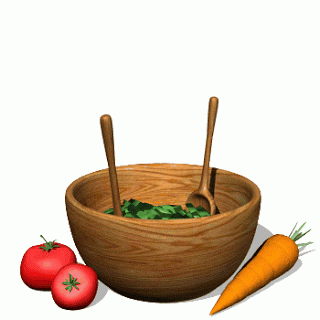 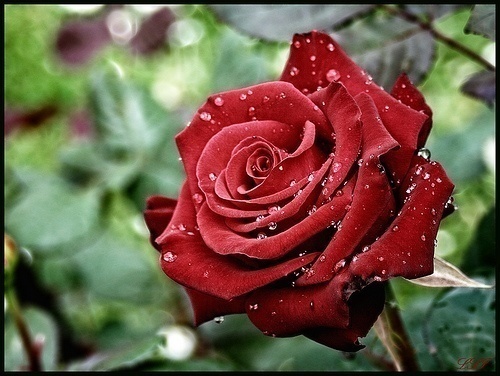 يكون ذلك من خلال سن القوانين واللوائح والقرارات والتشريعات الخاصة ب
الحمدلله